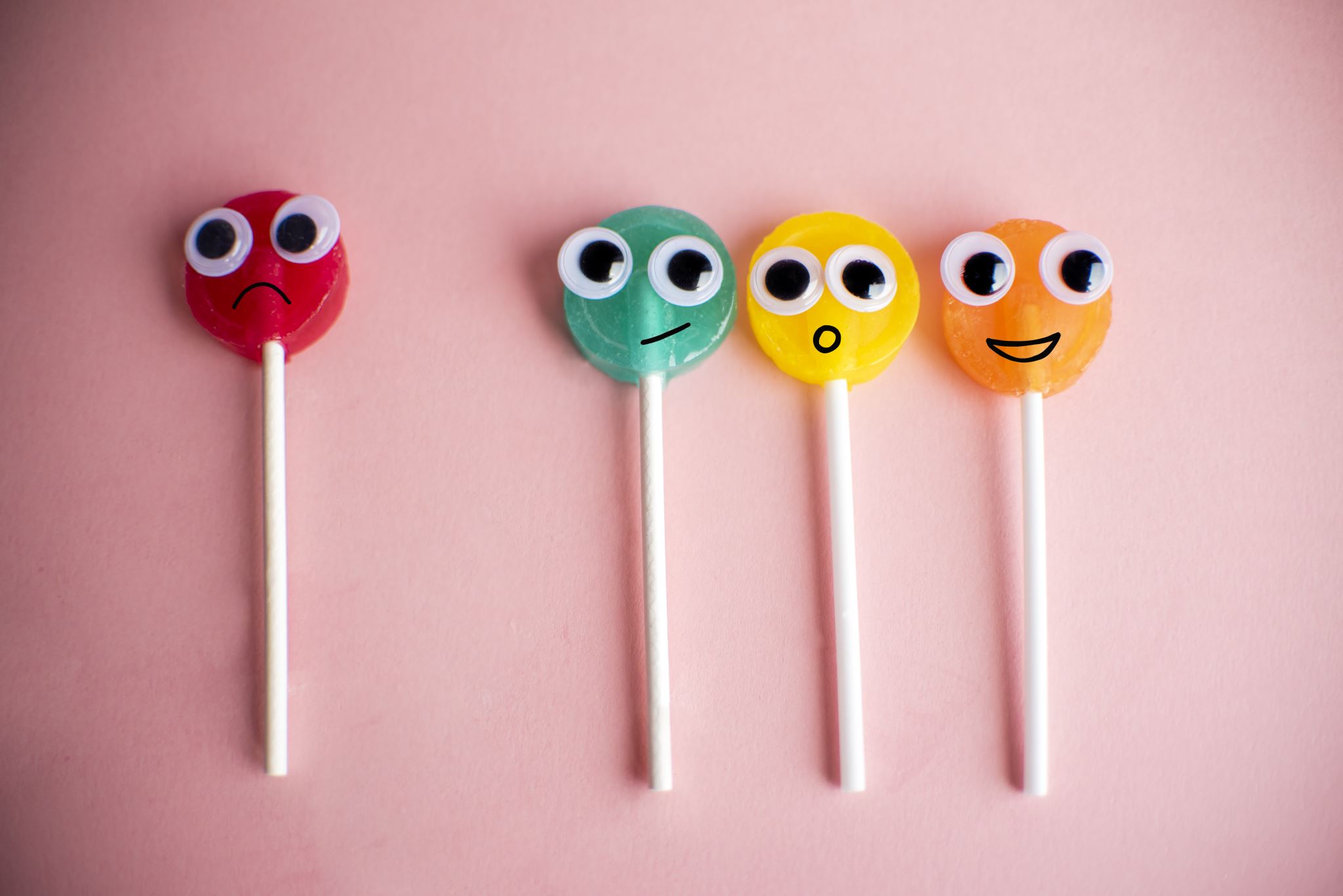 大家好😊みんなの中国語教室
dà　　jiā　　hǎo
今日の流れ
時間があれば
復習
Unit3 「是」①「人＋是＋人の名詞」p42～47
・中国語を喋る地域
[Speaker Notes: P43 单词 ，学习重点 也     →p42    →p45是的时态   →p47 也 （我也要xxx。）]
ある日、あなたは店で食事をしている。
隣には中国語を話す人の人が座った。
このとき、あなたは彼らに「どこから来ましたか？」と尋ねたい。
①你是 中国/台湾/香港/新加坡/马来西亚人 吗？
②你是哪国人?    
　nǐ shì nǎ guórén?
      ＊哪国   nǎ guó   どの国
[Speaker Notes: 你是哪国人？ 对话练习 A是自己，B是除了日本之外的国家的人。]
ペア練習
①  Q. 你是 日本/ 中国/台湾人…吗？
       A. 是/不是。我是日本/ 中国/台湾…人。
②  Q. 你是哪国人?    
       A. 我是日本/ 中国/台湾…人。
今日の内容
（１）我来自～（私は～から来ました）。
（２）謝る言葉
（３）Unit4 「是」②「指示代名詞＋是＋物の名詞」p50～57
wǒ   lái   zì
我来自日本。
(私は～から来ました。私は～出身です。)
https://www.youtube.com/watch?v=-4Gx4oPljpE&list=PLGnjPtt6DJXQZRQyiiRYVJM-NA5JdjPSt
4:14～ 
『世界青年说』
人気の韓国のトークショー「アブノーマル会談」に基づいた中国のトークショーである。このプログラムは、11か国の若者の代表を招き、現在関心のあるトピックや若者の間での熱い議論について話し合うもので、主要メディアや視聴者の注目と白熱した議論を集めた。
https://www.youtube.com/watch?v=-4Gx4oPljpE&list=PLGnjPtt6DJXQZRQyiiRYVJM-NA5JdjPSt
4:14～ 
『世界青年说』
人気の韓国のトークショー「アブノーマル会談」に基づいた中国のトークショーである。このプログラムは、11か国の若者の代表を招き、現在関心のあるトピックや若者の間での熱い議論について話し合うもので、主要メディアや視聴者の注目と白熱した議論を集めた。
謝る言葉
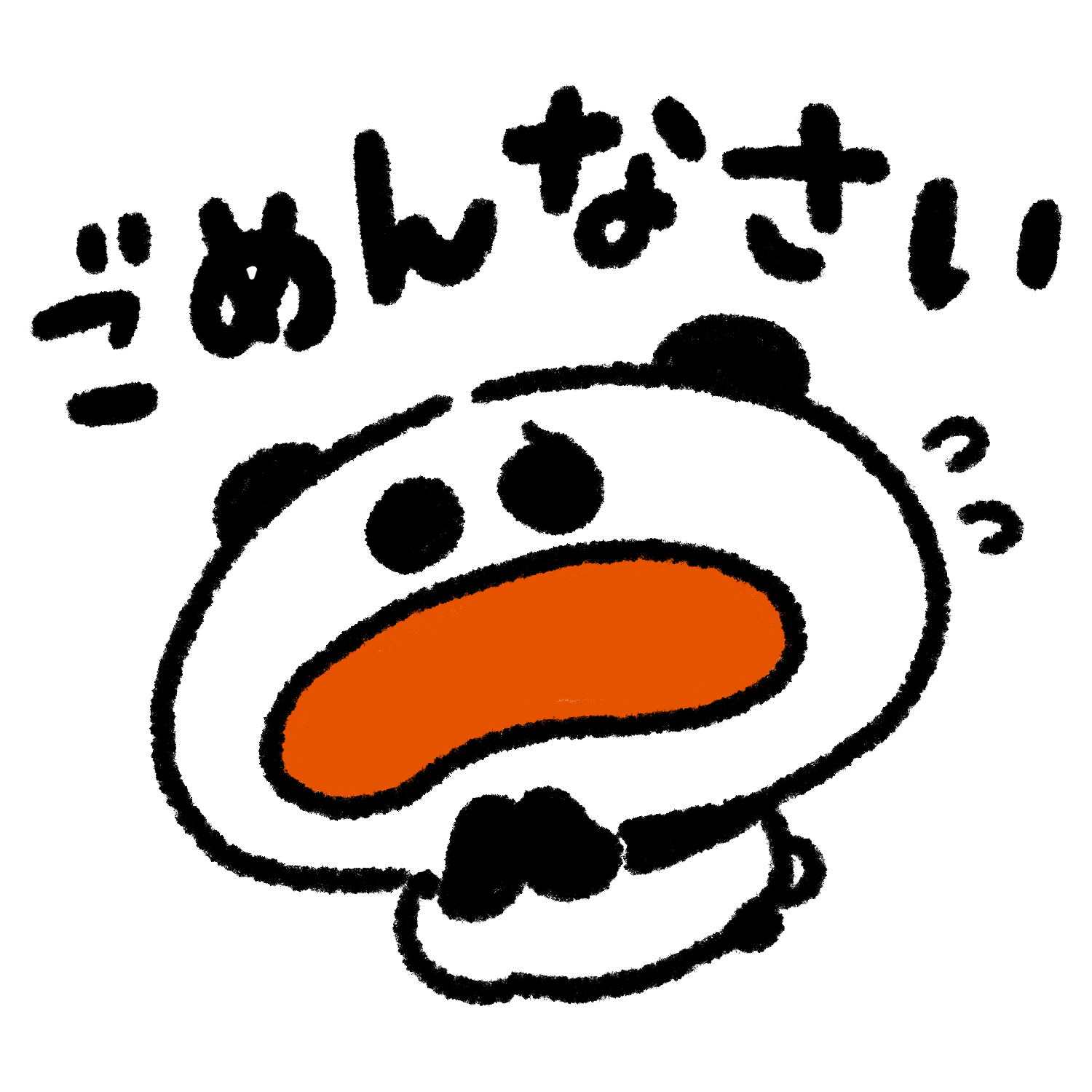 ①より深い謝罪の気持ちを表現する際に使用される。よりフォーマルな場面で使われる。
・对不起 (duì　bu　qǐ)
・抱歉 (bào　qiàn)
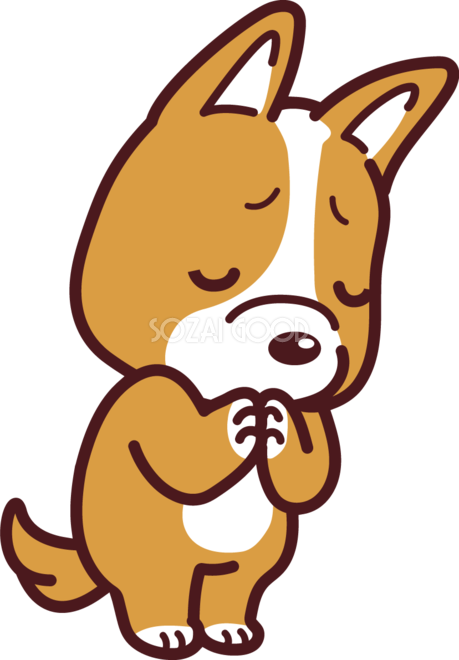 ②より軽い謝罪の場面や、相手に対する謝罪の度合いが低い場合に適している。
・不好意思（bù　hǎo　yì　si）
・对不住（duì　 bu 　zhù）
←誰かにお願いした時も 　　使える。
謝る言葉
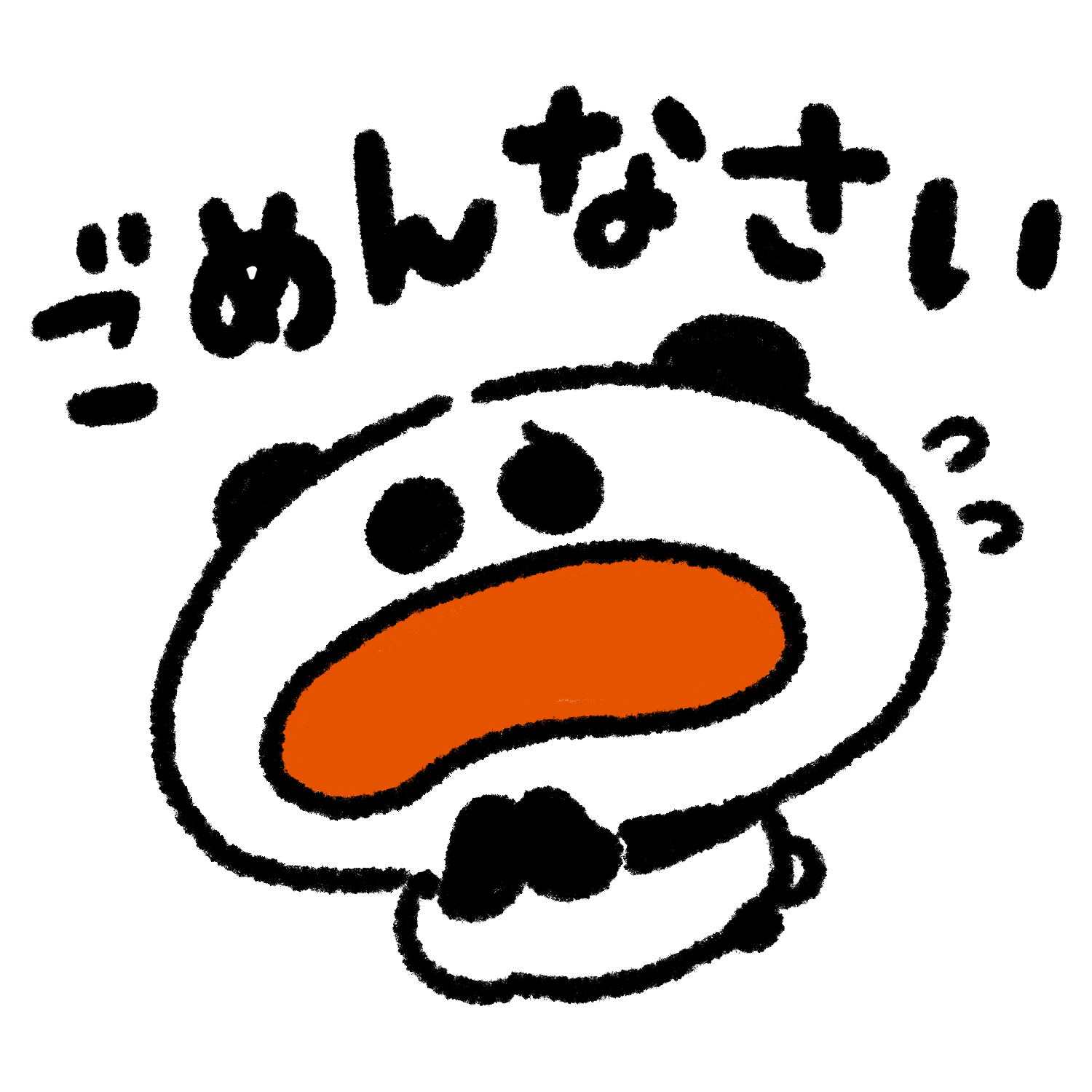 ①より深い謝罪の気持ちを表現する際に使用される。よりフォーマルな場面で使われる。
・对不起 (duì　bu　qǐ)
・抱歉 (bào　qiàn)
Chéng dù fù cí
非常(fēi cháng)    对不起
很（hěn）            抱歉
程度副词
＋
＋
你要哪个？ 我要这个/那个。
[Speaker Notes: P50]
这个/那个是什么？
这是什么？
这些是什么？
区别
Unit4 「是」②「指示代名詞＋是＋物の名詞」ｐ50～
[Speaker Notes: P51 单词  p50]
再 见！